Цент гражданско-патриотического воспитания у детей старшего дошкольного возраста             «МОЙ КРАЙ РОДНОЙ-ЛУЧШИЙ ИЗ МИРОВ»
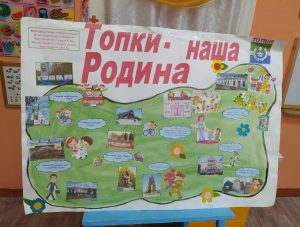 МБДОУ д\с  №8 «Тополек»
Педагоги: 
Бойкова Светлана Ивановна
                    Порвина Светлана Владимировна
Смагина Ольга Александровна
Черкашина Юлия Сергеевна
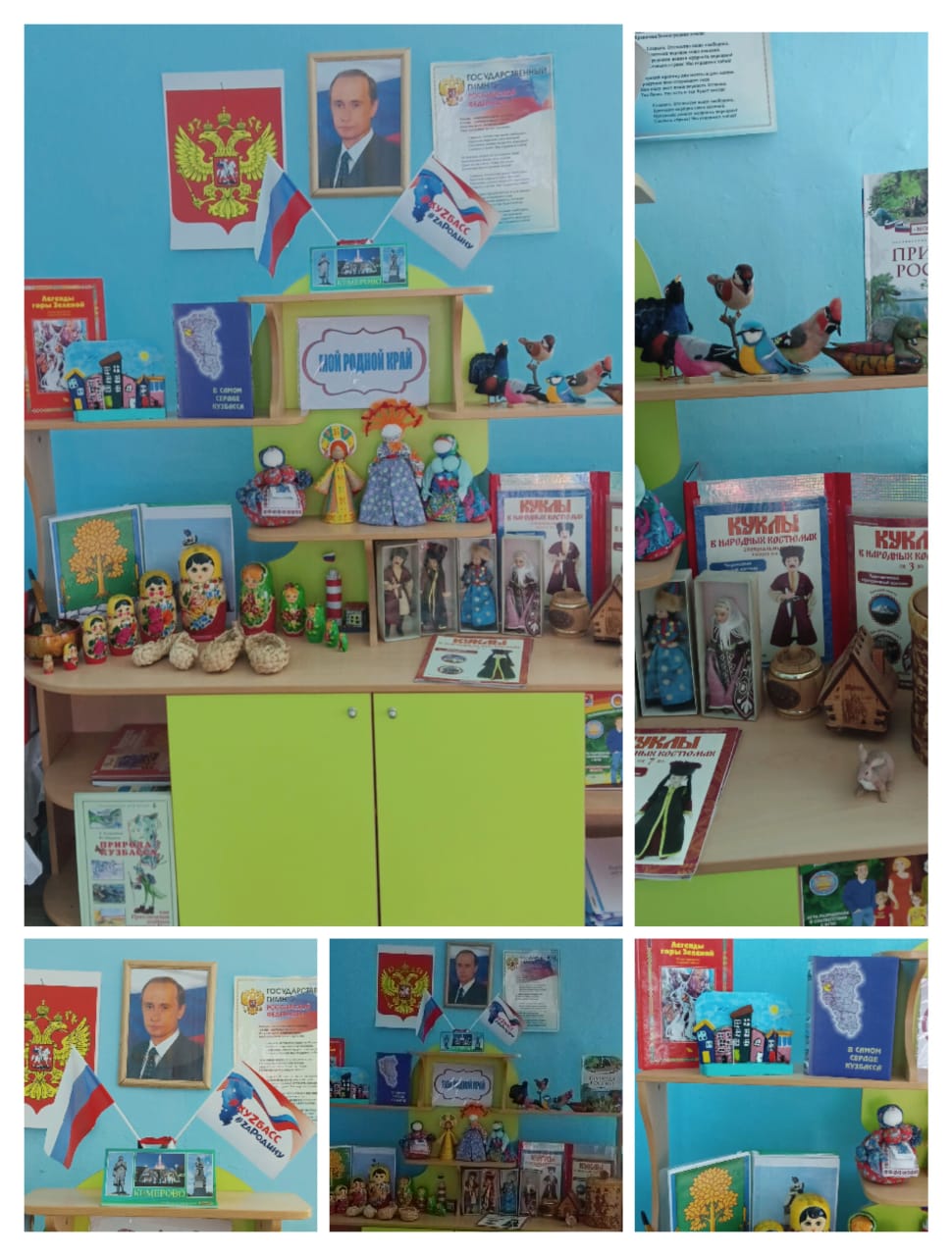 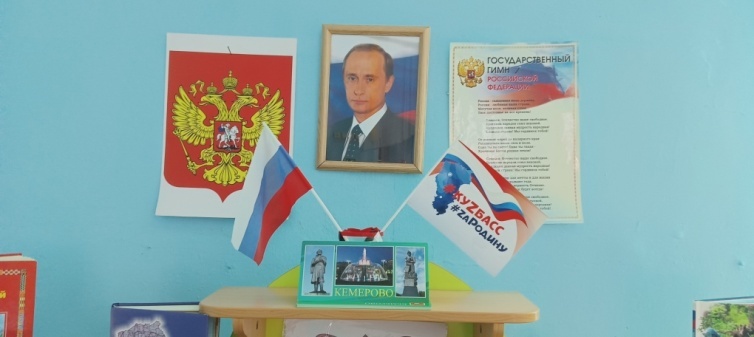 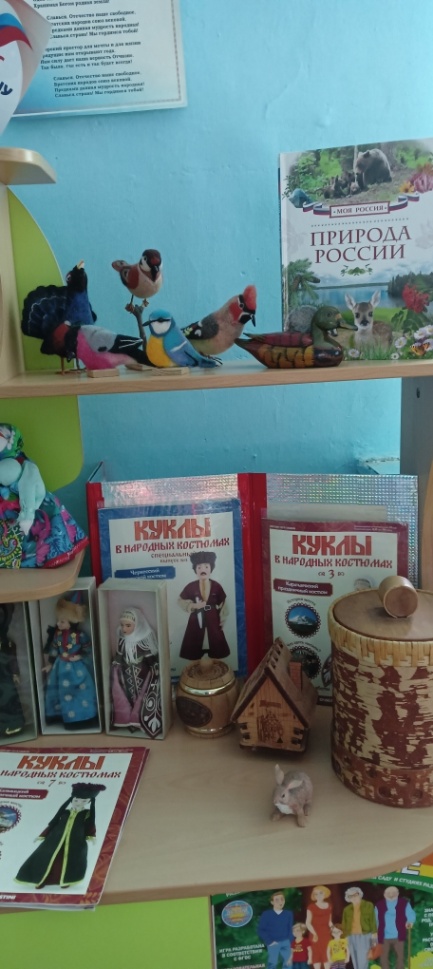 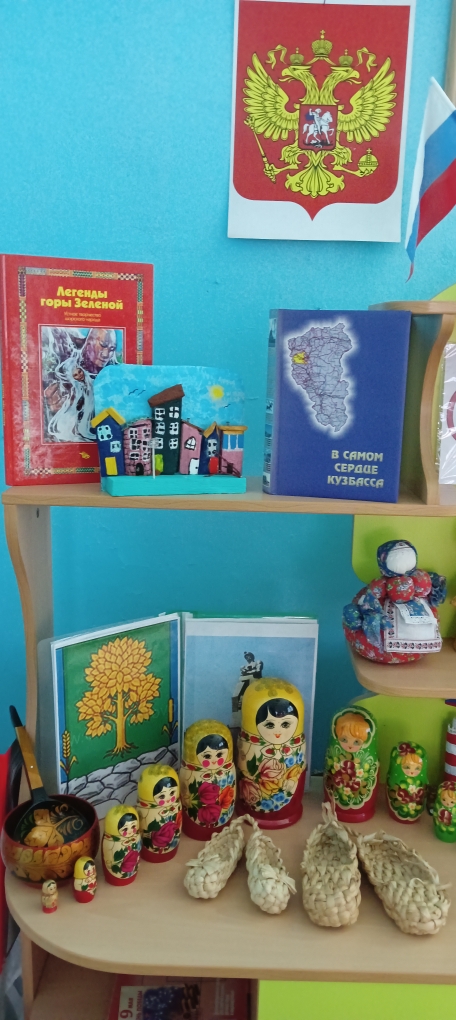 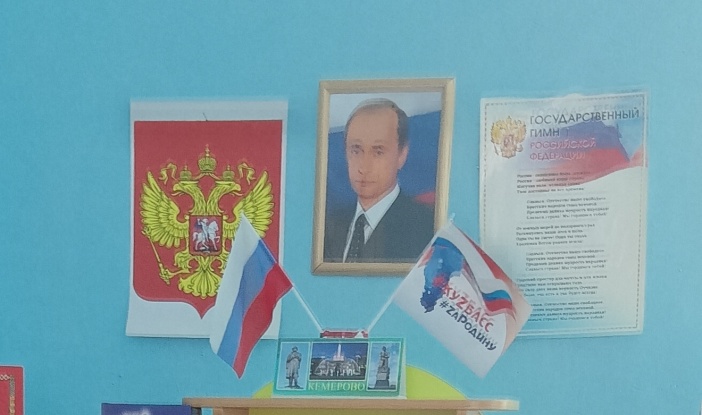 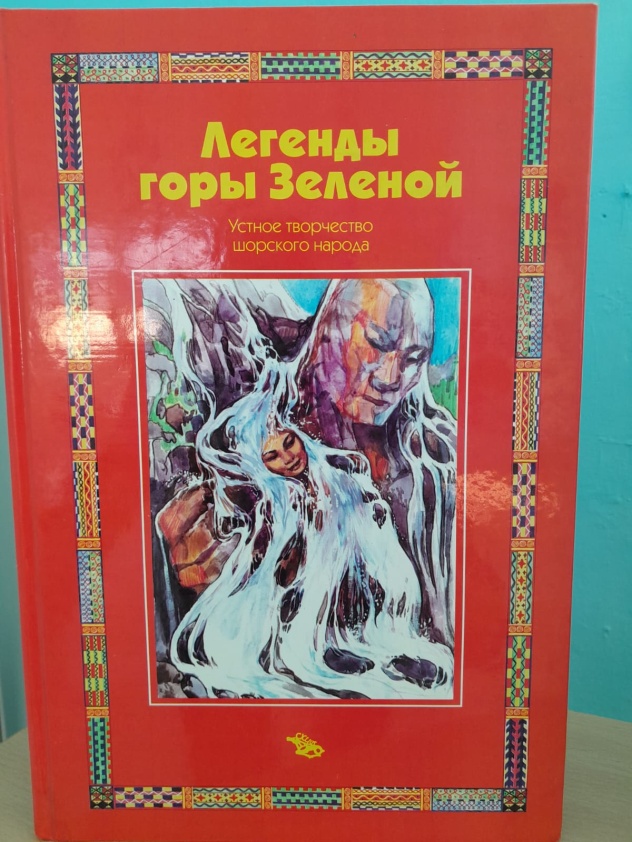 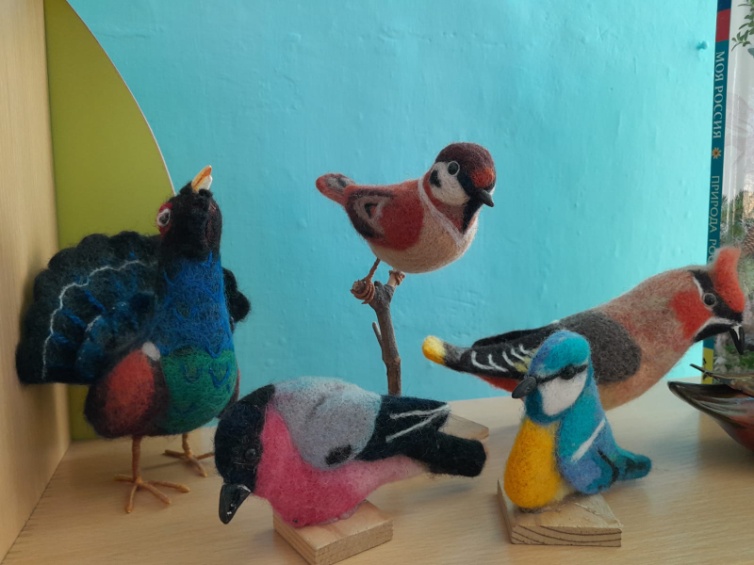 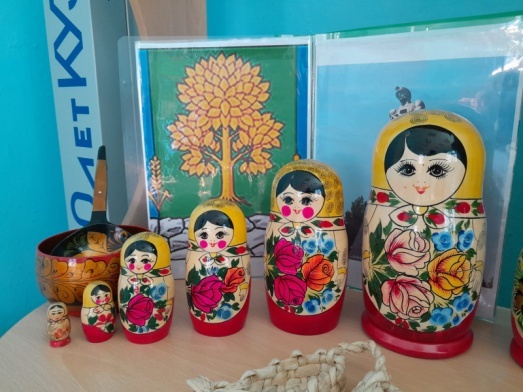 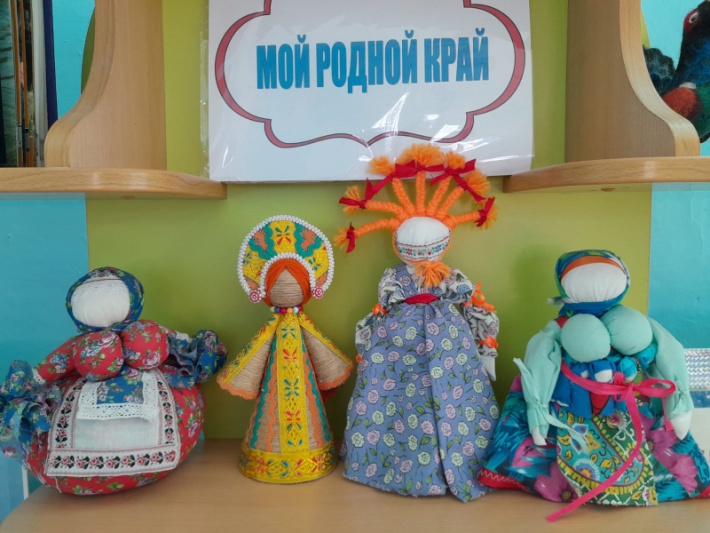 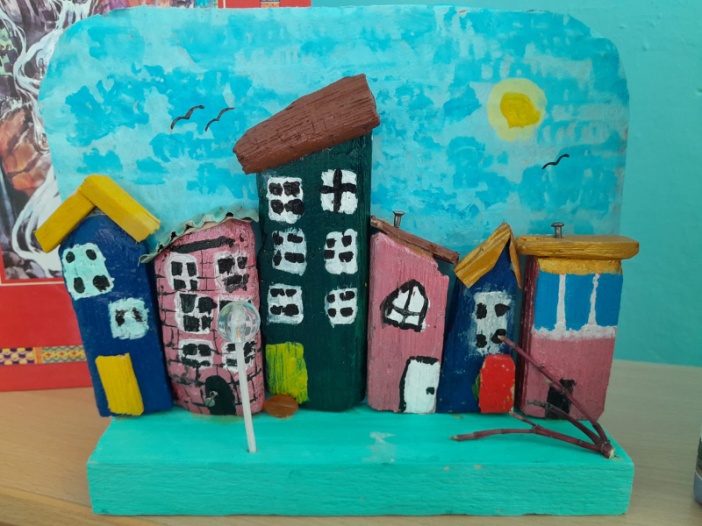 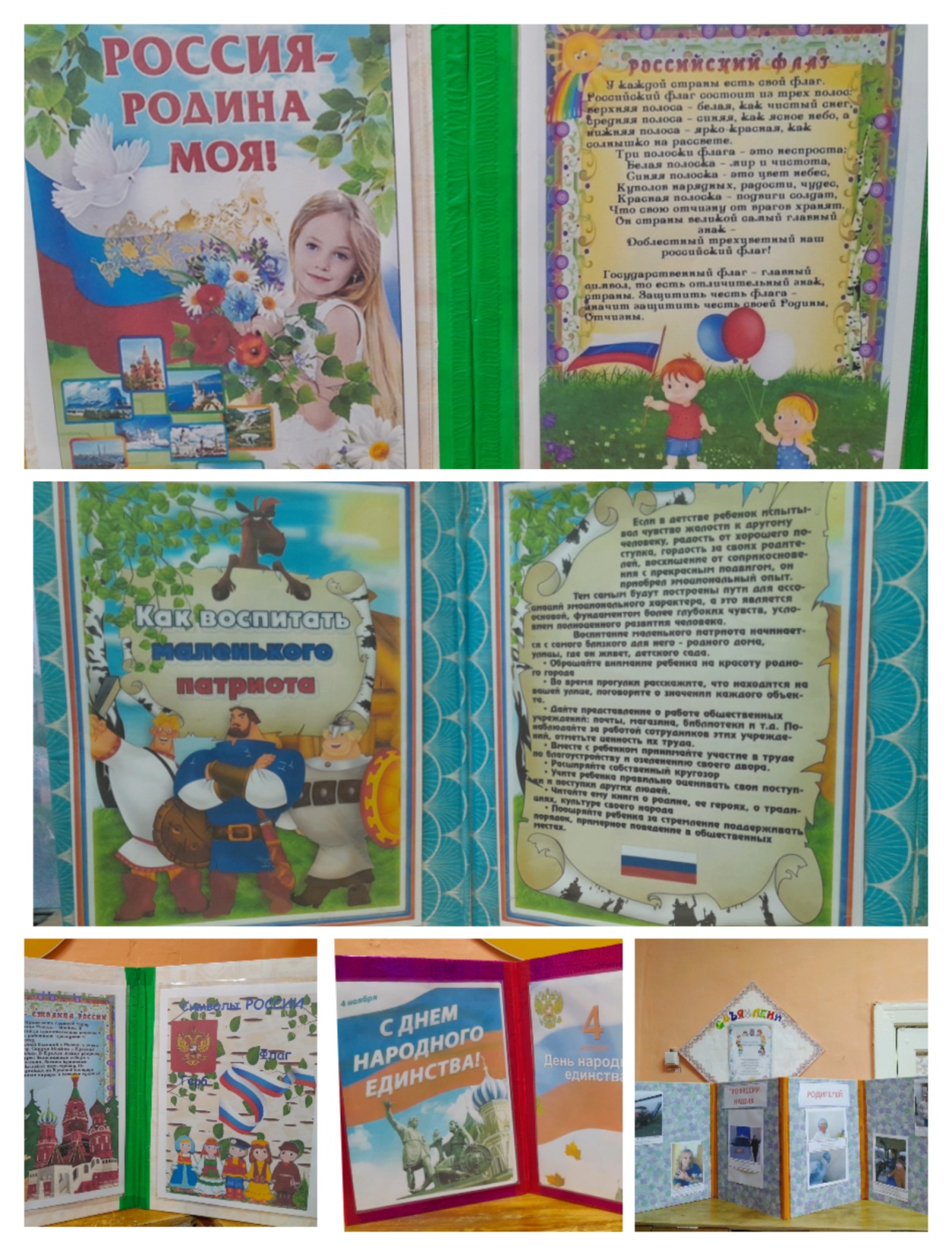